Libman, E., Fichten, C., Creti, L., & Bailes, S. (2023, September 5). Parasomnias and other negative sleep related phenomena among post-secondary students with and without disabilities [Invited speakers]. Psychosocial Rounds at the Jewish General Hospital, Montreal, QC, Canada.
Parasomnias and Other Negative Sleep Related Phenomena  Among Post-Secondary  Students With and Without Disabilities
Eva Libman1,2,3 Catherine Fichten1,2,3,4,5 Laura Creti1,2,3 Sally Bailes1,2,3 
Alice Havel4,5 Bianca Zlotea4,5 Georgiana Costin1,5 Mary Jorgensen5
1McGill, 2LDI, 3CIUSS, 4Dawson College 5Adaptech Research Network
Psychosocial Rounds, Montreal, September 5, 2023
https://shorturl.at/mxDGX
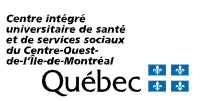 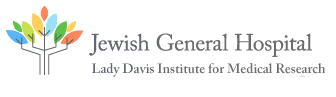 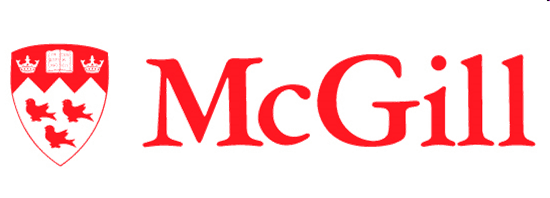 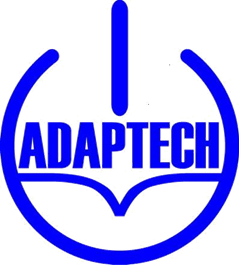 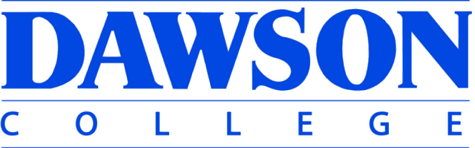 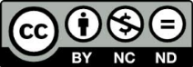 [Speaker Notes: Scottish Prayer:
From ghoulies and ghosties
And long-leggedy beasties
And things that go bump in the night,
Good Lord, deliver us!]
Team Members
Adaptech Research Network 
Post-secondary students with and without disabilities
Focus on academic success
JGH Sleep Team 
Clinical and research
Focus on sleep and sleep disorder
2
Overview
Understanding parasomnias
Our research
Preliminary pilot data
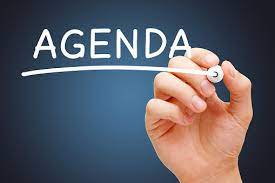 3
What Are Parasomnias?
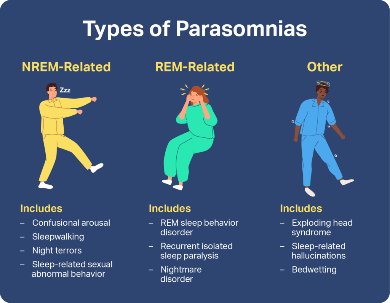 During sleep the brain cycles
Wakefulness
NREM sleep
REM sleep
Parasomnias
Classified according to whether they emerged from NREM or REM sleep
Occur when transitions between these stages are incomplete
People are 
Amnesic for the content from NREM parasomnias
Usually recall that from REM
4
What Are Parasomnias?
NREM-Related Parasomnias
Confusional arousals
Sleepwalking	
Sleep talking				
Sleep terrors					
Sleep-related eating disorder
Sexsomnia (sexual act during sleep)
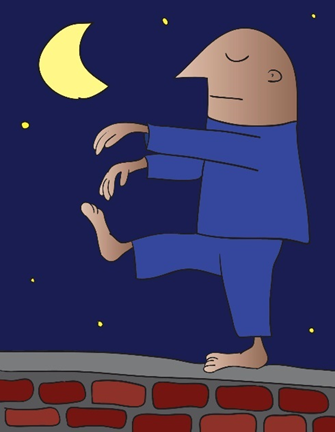 5
What Are Parasomnias?
REM-related parasomnias
Nightmare disorder
REM behavior disorder			
Recurrent sleep paralysis
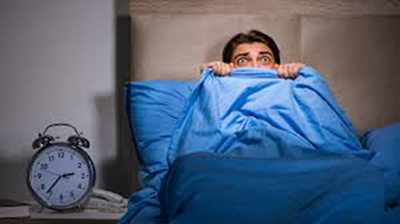 6
What Are Parasomnias?
Parasomnias emerging in either sleep phase
Exploding head syndrome
Sleep-related hallucinations (hypnogogic/hypnopompic)
Sleep enuresis
Sleep related leg cramps 
Sleep related bruxism 
Abnormal swallowing
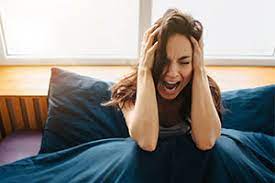 7
Present Study
FRQS funded project 
Catherine, Eva, Laura Creti, Sally Bailes, Alice Havel
Descriptive study
Goal: find out, in a post-secondary population
About parasomnias
Prevalence, impact, coping strategies
Predictors
Resilience and susceptibility
Students with and without disabilities
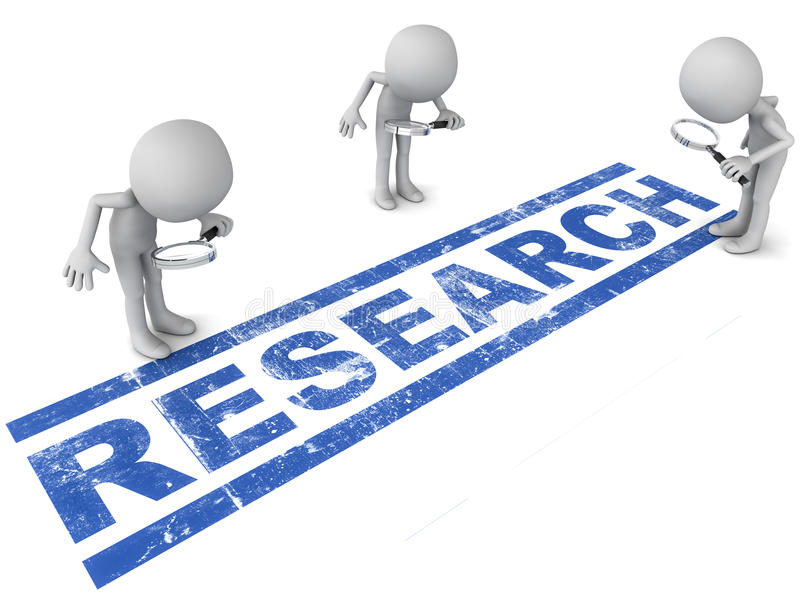 8
Where Ideas Came From
I gave a talk to students
“I never told anyone. I thought I was crazy!” 
Students’ examples
Why I couldn't lose weight 
Sleep-related eating disorder
Praying to Mother Teresa 
Hypnopompic hallucinations
Recurrent sleep paralysis
A modern exorcism
Pavor nocturnus (Sleep terrors)
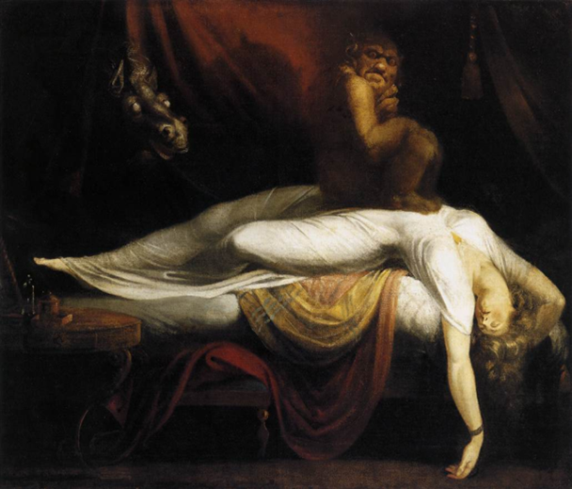 9
Our Research
As Eva mentioned we are interested 
Prevalence, impact, coping strategies
Predictors: resilience and susceptibility
Hypotheses: susceptibility
Sleep deprivation
“Poor sleepers” 
Multiple different parasomnias
Psychological disorders
ADHD
Hypotheses: resilience = ???
Now: ready to launch project
Waiting for ethics
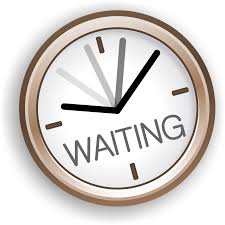 10
Advisory Board
Two 1 hr. Zoom meetings with experts
Outside opinions 
Animator, 2 note takers
Research team were “flies on the wall”
Questions
What are your thoughts concerning parasomnias and other negative sleep-related phenomena?
What information do you think we need to gather from post-secondary students to 
Understand the phenomena
Ultimately make recommendations
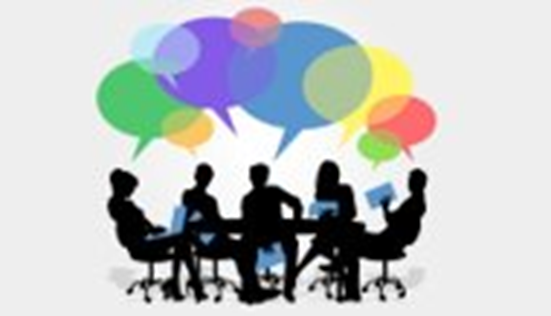 11
Curating English and French Validated Questionnaires
Literature search (French Google, Érudit)
Email colleagues
Email scholars who used the French version
Managed to get most measures BUT
Different French versions differed from each other
Colleagues said they used the measure but it was not validated
Etc. etc.
Had to translate two measures ourselves (DeepL really helped)
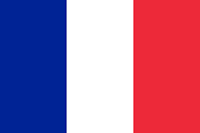 12
Parasomnia Measures
Munich Parasomnia Screening (MUPS): 21 items
During the past year, how often did you experience the following
0= never to 6= very often  If ≥ 3 then
How disturbing was this? 1= not at all to 10 = very disturbing 
What did you do about this? 
Paris Arousal Disorders Severity Scale: 17 items 
During the past year, how often did you exhibit the following
0= never, 1 = sometimes, 2= often If ≥ 1 then 
How disturbing was this? 1= not at all to 10 = very disturbing 
What did you do about this?
13
Other Measures
Insomnia Severity Index 
Chronobiology: Reduced Morningness-Eveningness Scale 
Eysenck Personality Questionnaire (EPQ-RA: Neuroticism)
Sleep Questionnaire 
Sleep Symptom Checklist
Quality of Life Enjoyment and Satisfaction
Hospital Anxiety and Depression Scale (HADS)
Demographics & disability
Anything else?
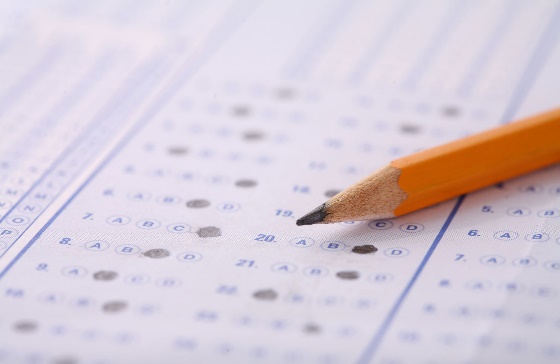 14
Method
Administer 2 linked surveys
Offer Amazon gift cards ($30)
Sample
Email participants in our data bank (2210 students since 2013)
Current students or student during the past 5 years
Past experience 
Many emails don’t work any more
Some students not interested
Expect 20% response rate (approx. 400 participants)
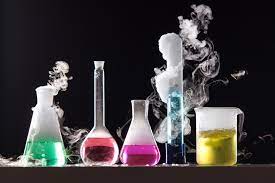 15
Preliminary Pilot Data: Participant 1
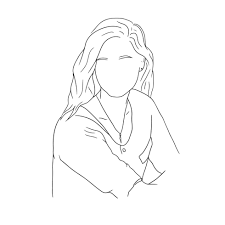 Participant 1: 25 year old female student	
Nightmare disorder 
MUPS item 13. During the past year, how often did you experience frightening dreams and nightmares: 6 = very often
Confusional awakenings
MUPS item 17. Upon waking, completely confused / difficult orientation / slowed speech: 4 = sometimes
Other 
MUPS item 8. Teeth grinding during the night: 5 = often
16
Preliminary Pilot Data: Participant 1
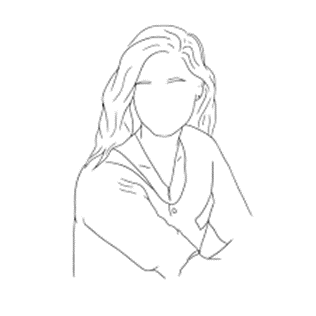 Context
Sleeps 12 hours during the night plus a 2-hour nap daily 
Severe daytime fatigue/sleepiness (despite many hours sleeping)
Concentration and cognitive function appear unimpaired
Competitive sports & social activities have become limited
Perceives she has more energy in the summer
Uses bright light exposure
17
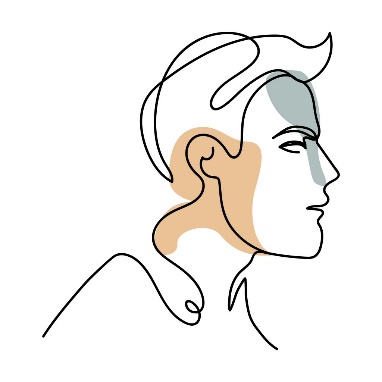 Preliminary Pilot Data: Participant 2
Participant 2: 22-year old male student	
Sleep-related movement disorder  
MUPS item 1: leg or body twitches that occur suddenly and unintentionally when falling asleep, often with the sensation of falling; 5= often
Confusional awakenings
MUPS item 17; Upon waking, completely confused/difficult orientation, slowed speech; 4=sometimes
Other
 MUPS item 8: Teeth grinding: 6=very often
 MUPS item 5: Auditory/ visual illusions: 4=sometimes
 MUPS item 13: Nightmare disorder frightening dreams and nightmares; 4=sometimes
18
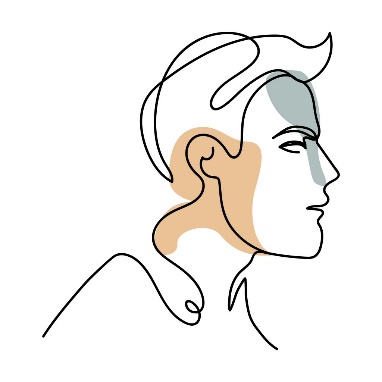 Preliminary Pilot Data: Participant 2
Context
Main complaint was overwhelming daytime fatigue 
Interfered with ability to complete assignments (although good student)
Relatively frequent nightmares & vivid dreams reported as unpleasant
But not distressed by these 
Learned to wake himself up from these
Then walk around to calm himself down & return to bed
Also a constitutionally long and delayed sleeper
Contributed to sleep deprivation
19
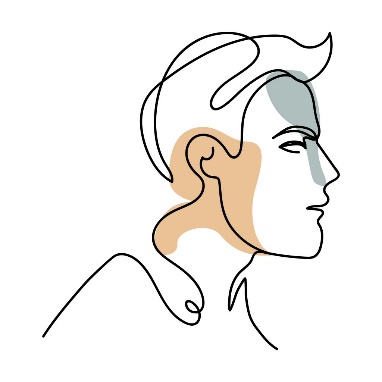 Preliminary Pilot Data
Context
Main complaint was overwhelming daytime fatigue 
Interfered with ability to complete assignments (although good student)
Relatively frequent nightmares & vivid dreams reported as unpleasant
But not distressed by these 
Learned to wake himself up from these
Then walk around to calm himself down & return to bed
Also a constitutionally long and delayed sleeper
Contributed to sleep deprivation
20
Our Parasomnia Story So Far
Importance of stakeholder experts for diverse viewpoints
Bilingual studies are difficult
More than one parasomnia may be common
Importance of subjective perception as well as objective score
21
Questions
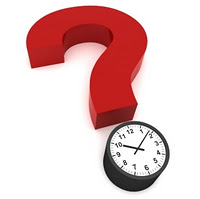 PPT available at: https://shorturl.at/mxDGX
Eva Libman: eva/libman@mcgill.ca 
Catherine Fichten: catherine.fichten@mcgill.ca 
Laura Creti: laura.creti@mcgill.ca
Sally Bailes: sally.bailes@mcgill.ca 
Alice Havel: ahavel@dawsoncollege.qc.ca
22